Welcome
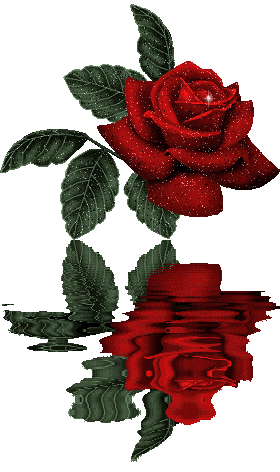 Teacher’s Identification
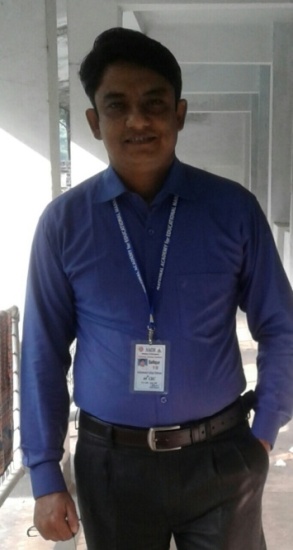 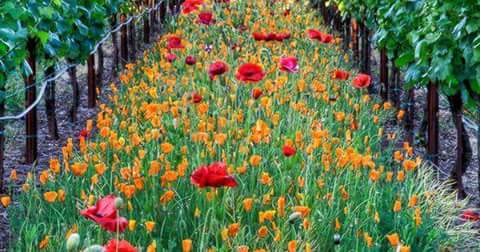 Md. Safiqur Rahman
Asst. Head Teacher .
Raipura Pilot Girls High School.
Let’s see some pictures
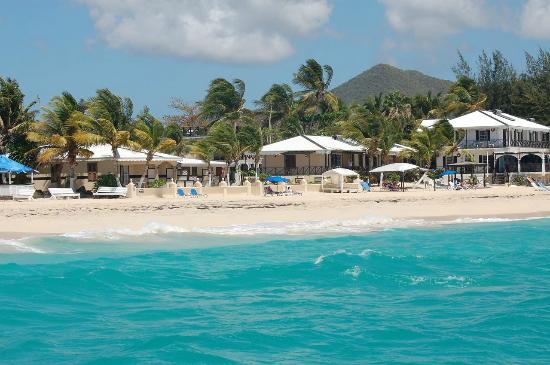 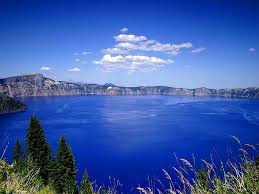 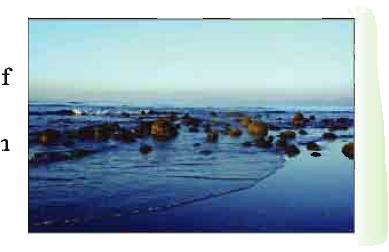 Could You tell me  What  types pictures are these?
Lesson declaration
Today’s topic  is “Lake Baikal
Class-nine/ten, Unit-6 Lesson-5
Learning out comes
Ending of the lesson the learners ---
Will able to know about Lake Baikal.
Will Introduce with new words.
Will able to answering question.
They can write a short composition on “Lake Baikal”
Vocabulary
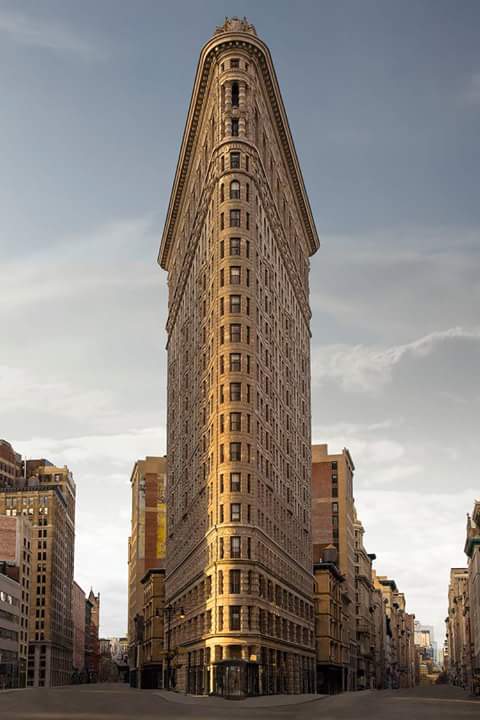 Extremely large or huge
Gigantic
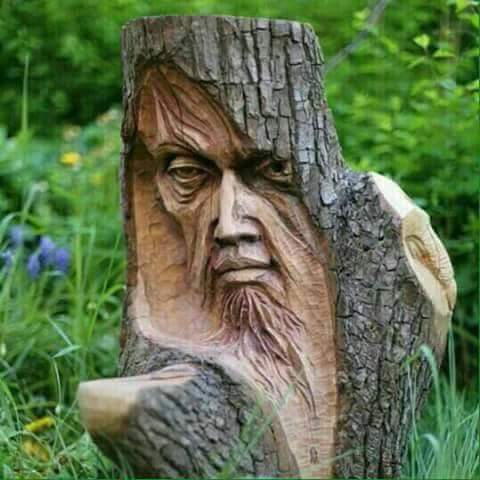 Not ordinary
Exceptional
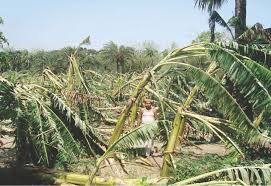 Turbulent
Stormy
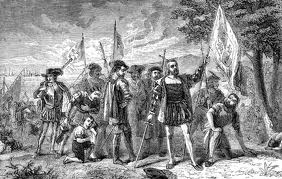 Ancient
Old
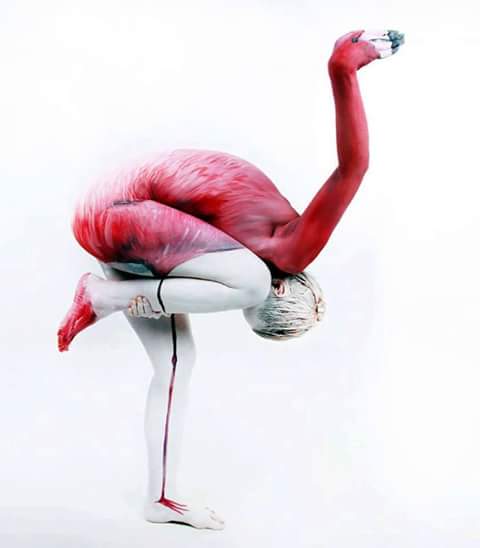 Miracle
Wonderful
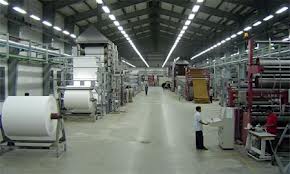 Self-explanatory
Autonomous
Asking Questions(Individually)
What is Lake Baikal?
What is its geographical location?
What is the land area of Lake Baikal?
What is the length of the Lake Baikal?
Let’s enjoy the Lake Baikal at a glance
Group work
What do you mean by ’Fresh Surface Water’
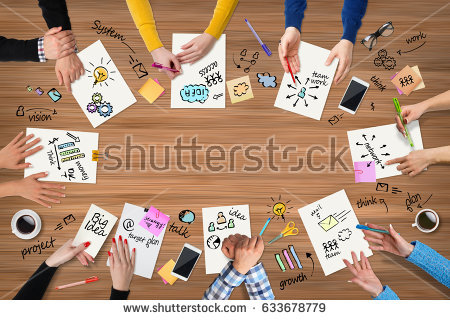 Evaluation
What is the average depth of the Lake Baikal?
How does the Lake Baikal look?
What does the weather depend on?
Home Work
Write a paragraph on ‘Lake Baikal’
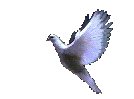 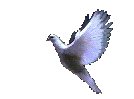 s
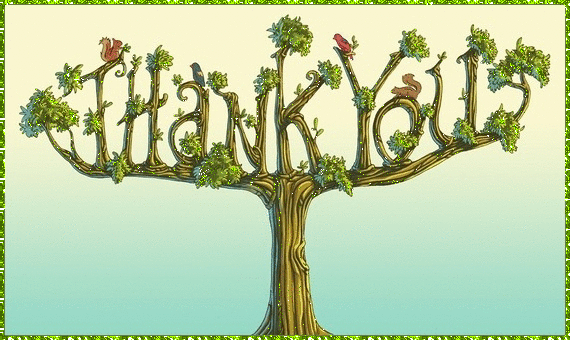